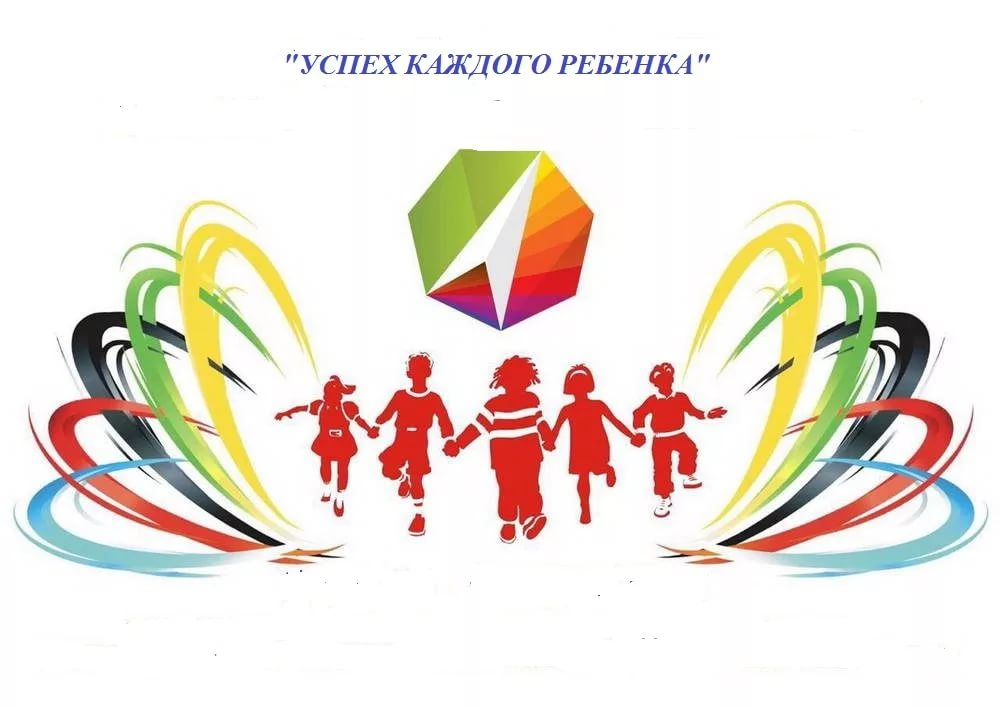 Федеральный проект«Успех каждого ребенка» национального проекта «Образование»
Сроки реализации: 
01.01.2019 - 31.12.2024
Национальный проект «Образование»
Задачи
Национальный проект «Образование»
предполагает основные направления развития 
системы образования:
Федеральные проекты, входящие в национальный проект
Проект «Успех каждого ребенка»
Цель проекта
Создать новые места в ОО различных типов, чтобы реализовать дополнительные общеразвивающие программы всех направленностей
2019г
2021г
2020г
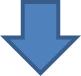 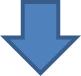 Федеральный проект «Успех каждого ребенка»
Цель: 
проект «Успех каждого ребенка» направлен на достижение цели национального проекта «Образование» по воспитанию гармонично развитой и социально ответственной личности на основе духовно-нравственных ценностей народов Российской Федерации, исторических и национально-культурных традиций.

Задача из Указа Президента Российской Федерации 
от 7 мая 2018 г. № 204:
формирование эффективной системы выявления, поддержки и развития способностей и талантов у детей и молодежи, основанной на принципах справедливости, всеобщности и направленной на самоопределение и профессиональную ориентацию всех обучающихся
Федеральный проект «Успех каждого ребенка»
Педагоги и психологи выделяют разновидности успеха дошкольника, но все они могут быть сведены к двум видам:
признание конкретного результата ребенка, в т. ч. и в случае преодоления им каких-либо трудностей;
признание личности ребенка в целом.
Деятельность воспитателей по созданию ситуации успеха  должна быть направлена на:
• создание комфортности для ребенка
• погружение каждого ребенка в творческий процесс,
• опору на внутреннюю мотивацию,
 • постепенный переход от совместных действий взрослого и ребенка, ребенка и сверстников к самостоятельным;
• вариативность,
• индивидуальный подход,
комплексное развитие всех психических процессов
Технологические операции создания ситуации успеха
авансирование успешного результата; 
латентное (скрытое) инструктирование ребенка в способах выполнения; 
мобилизация активности, педагогическое внушение;
 высокая оценка определенной детали; 
снятие страха;  
внесение мотива; 
персональная исключительность
Детская успешность - это тот самый механизм, благодаря запуску которого можно раскрыть человеческий потенциал во всей его полноте.
С целью эффективной реализации национального проекта 
«Успех каждого ребенка» разрабатываются и реализуются целевые модели развития региональных систем дополнительного образования.
Распоряжение об утверждении методических рекомендаций о реализации проекта «Билет в будущее» в рамках федерального проекта «Успех каждого ребенка»

Об утверждении методических рекомендаций по созданию и функционированию центров, реализующих дополнительные общеобразовательные программы, в организациях, осуществляющих образовательную деятельность по образовательным программам высшего образования, в том числе участвующих в создании научных и научно-образовательных центров мирового уровня или обеспечивающих деятельность центров компетенций Национальной технологической инициативы

Распоряжение № Р-25 от 1 марта 2019 г. «Об утверждении методических рекомендаций по созданию и функционированию мобильных технопарков «Кванториум»

Распоряжение № Р-27 от 1 марта 2019 г. «Об утверждении методических рекомендаций по созданию и функционированию детских технопарков «Кванториум»
Задачи
1. Реализация проекта «Доступное дополнительное образование для детей». 
   Качественное обновление содержания программ ДПО.
2.Раскрытие и развитие способностей и талантов у подрастающего поколения.
3. Реализация образовательных программ в сетевой форме с участием организаций дополнительного образования детей, предприятий реального сектора экономики, учреждений культуры и спорта.
4. Создание условий для формирования универсальной безбарьерной среды для реализации программ дополнительного образования для детей с ОВЗ.
Задачи
5. Предоставление каждому ребенку права выбора и формирования своей образовательной траектории развития.
6. Применение современных образовательных технологий.
7. Обеспечение качественного сопровождения реализации обновленных образовательных программ.
8. Реализация комплекса мер, направленных на повышение доступности для детей программ базового уровня в сфере культуры, искусств, спорта.
9. Создание условий для самоопределения в выборе будущего профессионального пути.
10. Реализация проекта по созданию детских технопарков «Кванториум» для знакомства детей с современными технологиями.
Основные мероприятия в рамках проекта
Реализация образовательных программ основного общего и среднего общего образования в сетевой форме с участием организаций дополнительного образования детей, среднего профессионального и высшего образования, предприятий реального сектора экономики, учреждений культуры, спорта, негосударственных образовательных организаций;
Реализация модели мобильных детских технопарков «Кванториум», а также освоения онлайн модульных курсов;
Создание сети центров цифрового образования «IT-cube»;
Реализация проекта ранней профессиональной ориентации учащихся 6-11 классов общеобразовательных организаций «Билет в будущее»;
 Проведение открытых онлайн уроков «Проектория», направленных на раннюю профориентацию детей;
Создание сети детских технопарков «Кванториум», в том числе в каждом городе с населением более 60 тыс. человек;
Работа детских общественных объединений;
Обеспечение доступности дополнительного образования обучающимся с инвалидностью и ОВЗ до уровня 70 % от общего числа детей указанной категории, в том числе с использованием дистанционных технологий.
Федеральный проект «Успех каждого ребенка»результат реализации:
80% детей в возрасте от 5 до 18 лет охвачены дополнительным образовании;
225 детских технопарков «Кванториум» и 900 тыс. новых ученикомест дополнительного образования;
во всех регионах функционируют региональные центры выявления и поддержки детей, проявивших выдающиеся способности.

В результате для 100 % детей будет обеспечена гармоничная образовательная среда с опорой на исторические и национально-культурные традиции, духовно-нравственные ценности.
Куратор           Т.А. Голикова
Руководитель  М.Н. Ракова
Федеральный проект «Успех каждого ребенка»результат реализации:
Результаты окажут существенное влияние на развитие региональной системы дополнительного образования детей, создание конкурентной среды и повышению доступности и качества дополнительного образования детей, внедрения в практику механизмов персонифицированного финансирования, эффективной системы управления сферой дополнительного образования детей.
Кроме того, в каждом субъекте РФ к 2024 году будут созданы центры выявления и поддержки талантов. Они будут учитывать опыт образовательного фонда «Талант и успех» - сочинского «Сириуса».
В рамках федерального нацпроекта 
«Успех каждого ребенка»  МинПросвещения России 
развивает систему дополнительного  образования.
Предусматривается:
увеличить охват детей дополнительным образованием  и внедрить системы персонифицированного финансирования (сертификаты) и учета детей в дополнительном образовании;
обновить содержание дополнительного образования всех направленностей;
повысить  качество и вариативность образовательных программ и их реализацию в сетевой форме, чтобы они отвечали вызовам времени и интересам детей с разными образовательными потребностями;
внедрить общедоступный  навигатор по дополнительным общеобразовательным программам, который поможет семьям выбирать те из них, которые отвечают запросам и уровню подготовки детей с разными образовательными потребностями и возможностями;
модернизировать инфраструктуру  (создать  региональные центры по трем направлениям (наука, спорт, искусство), детские технопарки «Кванториум»;
обновить профессиональный  стандарт педагога дополнительного образования детей и  порядок  организации и осуществления образовательной деятельности по дополнительным общеобразовательным программам;  
совершенствовать профессиональное  мастерство педагогических и управленческих кадров;
создать современную  систему сопровождения.
Федеральный проект «Успех каждого ребенка»результат реализации:
Предусмотрено развитие механизмов ранней профессиональной ориентации ребенка и формирование индивидуального учебного плана, в том числе внедрение инструмента сводного электронного портфолио, и в соответствии с выбранными профессиональными компетенциями, активное участие в реализации проекта представителей реального сектора экономики, ведущих научных деятелей, изобретателей и предпринимателей.
Также будет создано не менее 100 центров развития современных компетенций детей на базе университетов.
Спасибо за внимание !
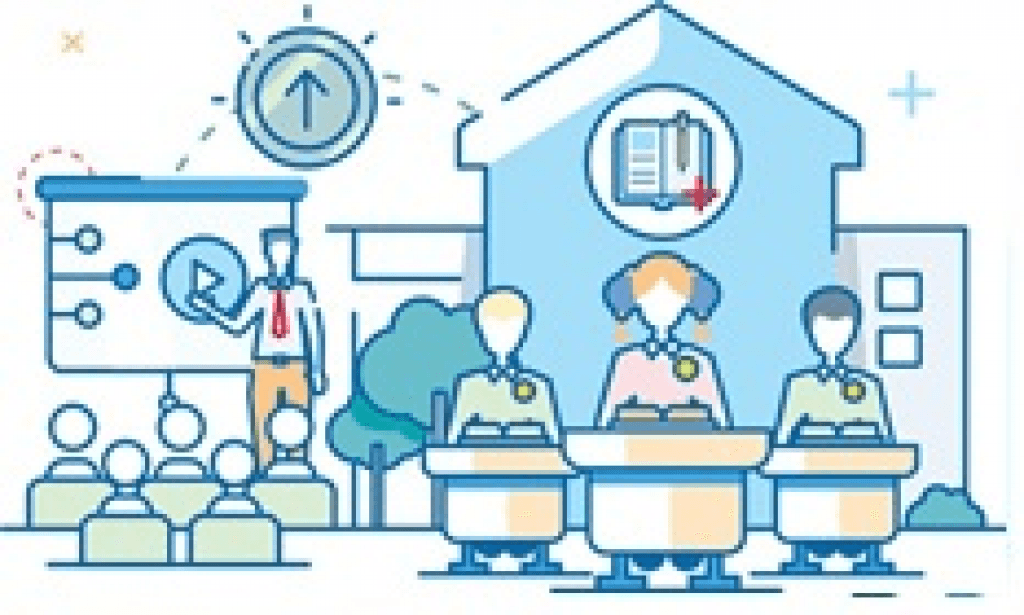 «Каждый ребёнок одарён, раскрыть его способности – наша задача. В этом - успех России». 
                                                                      В. В. Путин